Manchester Human Services 

Update on Winter 2024-2025 Services for the Unhoused.
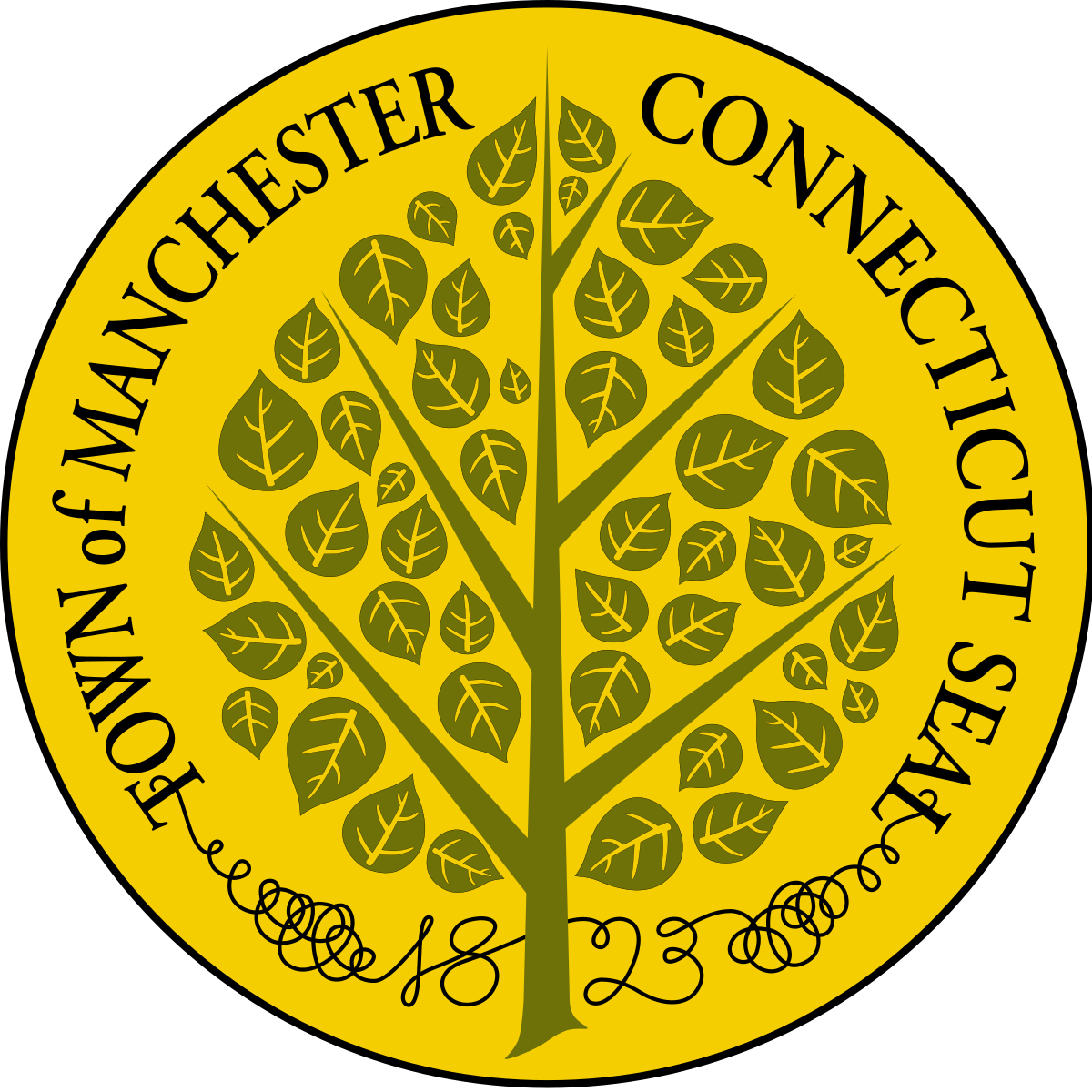 November 2024 
Board of Directors Meeting
[Speaker Notes: +-]
Background:
During the 2020-2021 winter season, the Town of Manchester partnered with Cornerstone and others to operate a congregate model warming center at the Community Y, daily from 7PM - 7AM.
Beginning the winter season of 2021-2022, the Town partnered with MACC to operate a non-congregate model at the Manchester Inn which provided 24 hour sheltering for those in need.  This pilot program was funded using a mix of local and state funds.
Using the lessons learned during the pilot, MACC and the Town of Manchester replicated the hotel model for winters 22/23 and 23/24.  Operational costs for these programs have been funded entirely using ARPA dollars allotted for this purpose, along with supplemental services provided by MACC, SAFS and our local partners.
Brief Recap of Winter 2023-2024
The program ran from December 1, 2023  to March 31, 2024.
Once again partnered with MACC Charities who oversaw the entirety of program operations 
Overview of services provided: 
Clients Served: 33
Shelter Staff/Monitor Hours Served: 3174
Meals Provided to Clients: 2848
All participants in the Manchester / MACC Cold Weather Shelter program, if interested, were offered, and matched to services ranging from Housing, Social & Mental Health Services, Addiction Services, Medical Services, Job Pathway Services, Vital Document Services as well as basic needs.
13 clients were connected to housing services such as permanent housing, priority housing lists and long term shelter.
Continued to provide regular outreach to unhoused people with MPD.
Continued to regularly coordinate/work with the CAN and regional partners
In the event of a declared “Severe Cold Weather Protocol” activation, Manchester Human Services  continued to work with local hotel partners, MACC and the region to provide additional hotel capacity for the duration of the weather emergency.
Over the course of the last 3 winters, over 6645 meals and 1000’s of hours of support have been provided to the unhoused through this program, with dozens of individuals being connected to employment and housing before exiting at the end of winter.
Plans for Winter 2024-2025:
Thanks to the Board of Directors allocating ARPA funds, funding is secured for winters 24/25 and 25/26.
For this winter, MACC will continue to operate a non-congregate site at the Manchester Inn.
This program will run from December 1 - March 31 offering a 24 hour/day accommodation for those involved.
This year’s program will utilize 20 rooms.
A daily meal and check in will be provided.
Guests will be expected to adhere to program rules, engage in employment and necessary support services when able/appropriate.
The Human Services Department and MACC are working with Journey Home to secure additional funds to support this winter’s efforts. If successful, these funds will continue to be used to prioritize those who are unhoused in Manchester and not create open referrals from other towns. Depending on the outcome, funds may be used to increase capacity, operational supports and/or direct supports to participants. (We will share any updates with the BOD through the Town Manager).
Efforts will continue to be made to connect participants with housing, employment and other basic needs resources.
In the event of a declared weather emergency, resources will be devoted to increasing our capacity to serve the unhoused by temporarily increasing the amount of available hotel rooms and working with the Coordinated Access Network to identify resources in the region.
Considerations for this winter and beyond:
Thanks to the Board of Directors, funding is secured for winters 24/25 and 25/26, however, considerations need to be made for the future of supports to the unhoused in Manchester after winter 25/26.  
The number of unhoused seen in the Manchester community continues to rise, with recent counts of more than 40 people confirmed to be homeless or on the immediate verge of being unhoused on any given day.
This is a drastic increase from 5 years ago, when that number was generally closer to 10.  However, Manchester’s dedication to providing outreach provides greater accuracy in determining numbers AND because Manchester is a resource rich environment, more people make their way into the community.
The state has seen an increase of 14% since 2022, and over 60% increase in calls to 211.
4,974 homeless in the state, with almost 1000 in Greater Hartford region, including 114 families and 71 children.
We are seeing more complex cases with unique family situations, disabilities and other housing barriers. 25% are over the age of 55.
Due to a variety of factors in the region/state we will likely have visibly higher numbers of unsheltered people in the community during the winter months.
Manchester is on a short list of municipalities in Greater Hartford that provides an array of services for housing and homelessness (Manchester, Vernon, Enfield, East Hartford and Hartford) which will continue to make it an attractive community for those seeking assistance. In fact, our partners routinely receive calls from other towns requesting assistance for the unhoused in their communities because their community does not have/provide resources.
[Speaker Notes: 4,974 homeless state wide and almost 1000 in GH.  Of those 25% are 55+....Since 14% rise in numbers across the state,over 60% increase in calls to 211 for housing and shelter]
Considerations for this winter and beyond:
Strong advocacy and resources needed in order effect change in the town, region and state:
Greater efforts need to be made to create better regional infrastructure, partnerships and efforts.
Municipalities have to be engaged, supported, mobilized and incentivized to bear their share of the burden, otherwise the burden will continue to be unfairly shifted to those towns that offer more supportive services.
More state/federal resources need to be devoted to affordable and supportive housing, housing instability, effective rapid rehousing, etc..
Some estimate the CT is short 98,000 units of affordable housing to meet the needs of residents
The shelter system in CT needs to be redesigned, funded and supported  to allow it to continually expand, contract and adapt to the current needs of the unhoused.
Winter funding isn’t annualized which causes the winter programs and responses to shift year after year.
The shelter system will see over $20 million less in funding as ARPA funds/programs end.
A joint letter of support has been drafted encouraging state leaders to pledge more resources and support to homelessness efforts.  To hopefully be signed by the town, partners and others.
Given the situation and trends, the town will need to determine what funding and resources it may or may not want to commit for future winters and the ongoing needs of the unhoused in Manchester.
[Speaker Notes: Facing a 21 million dollar funding cliff next year as a result of loss of arpa, all funds need to be annualized]
Many thanks to:

Shannon Baldassario, CEO & Tim Bohr, Community Outreach & Emergency Services Manager; 
and the staff of MACC Charities for their ongoing support of this program, services to the unhoused, and their many other services to those in need in our community!
And thank you to all of the partners, providers, town leadership and town departments that support this valuable program and services to the unhoused.
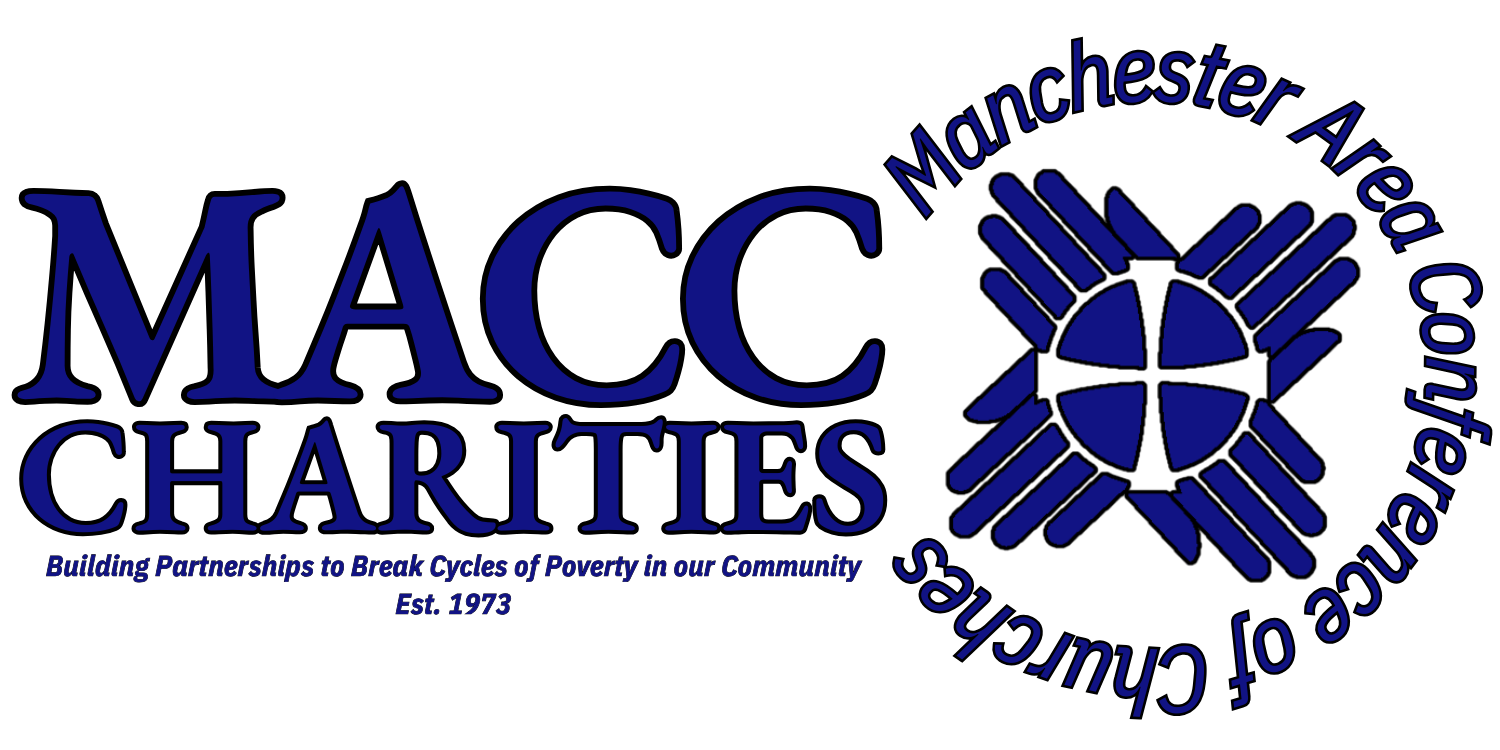 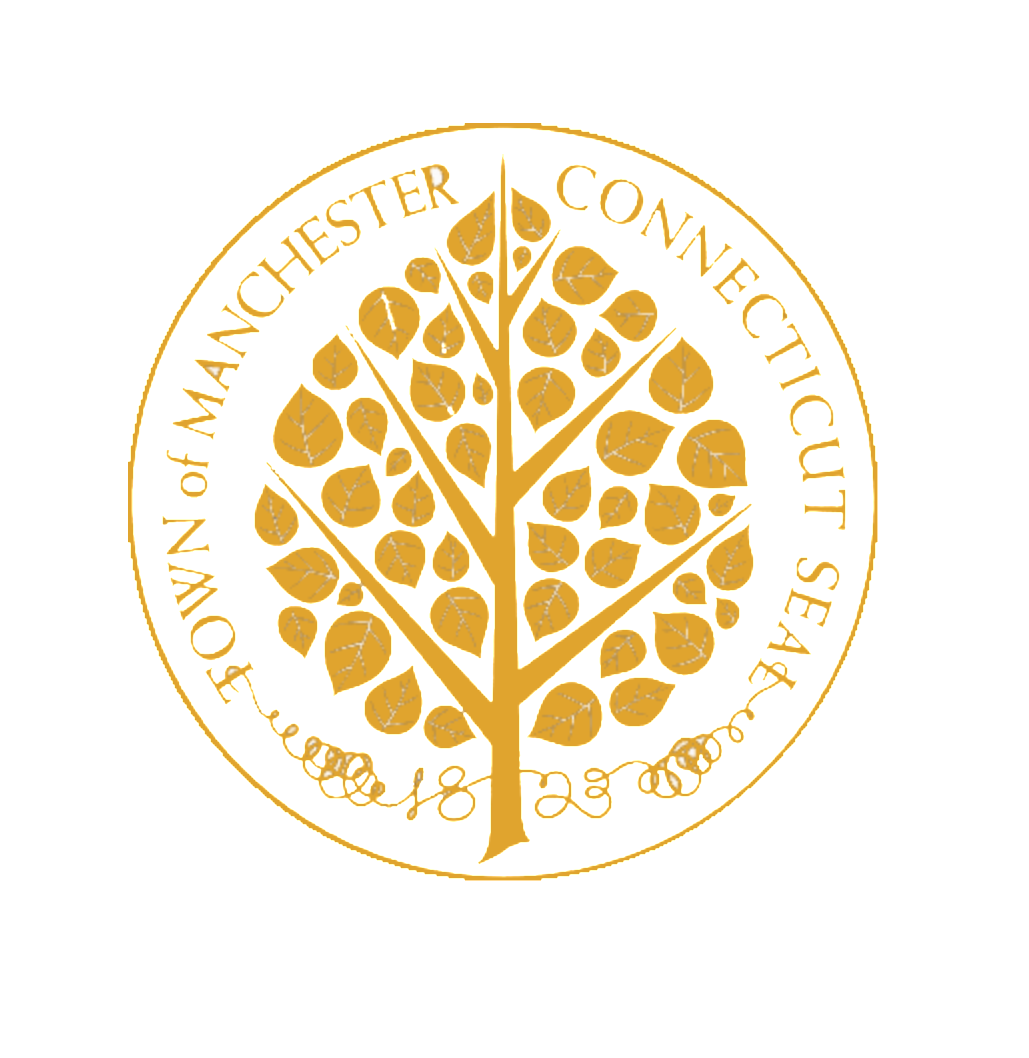 Thank You! 
Questions?
Prepared by:
Joel Cox 
Director of Human Services 

with the assistance of:
Shannon Baldosario
CEO, (MACC)
&
Timothy D. Bohr
Community Outreach & Emergency Services Manager (MACC)